Diabetes Insipidus
*HUDA AL-MAJALI 
*RAMA HRESEH
1-Physiology
DI
2-Types
3-Investigations
4-Treatment
PHYSIOLOGY
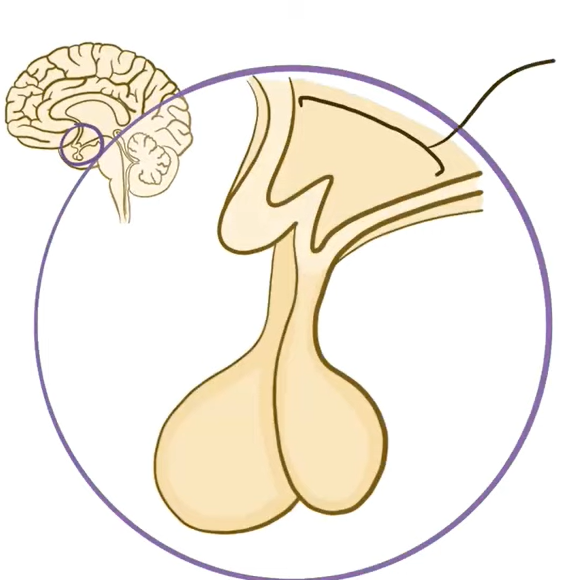 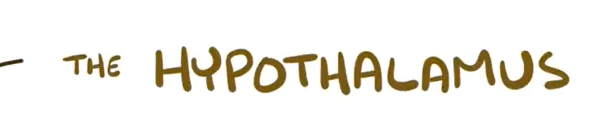 Osmoreceptors 
(can sense the osmolality of the blood or how concentrated it is ) 

Osmolality : is the concentration of dissolved particles in the blood plasma
*glucose    *Na     *blood urea nitrogen
(1)
Osmoreceptors detect increased Osmolality
During periods of dehydration
increase in the concentration
  of these particles in the blood
Triggers the sensation of thirst
Drink more water 💦
Osmolality increases
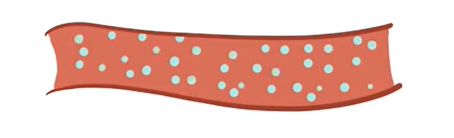 Osmolality backs to normal 285 to 295 mosm/kg
(2)
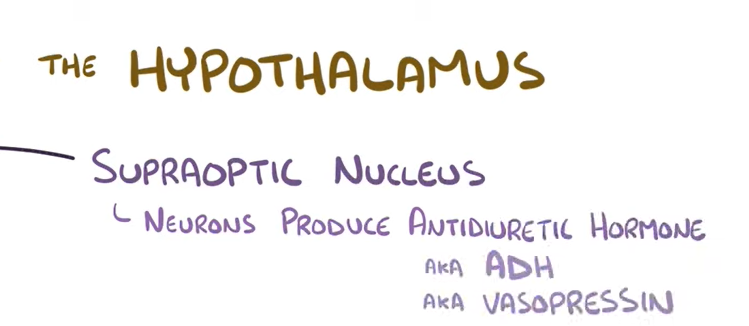 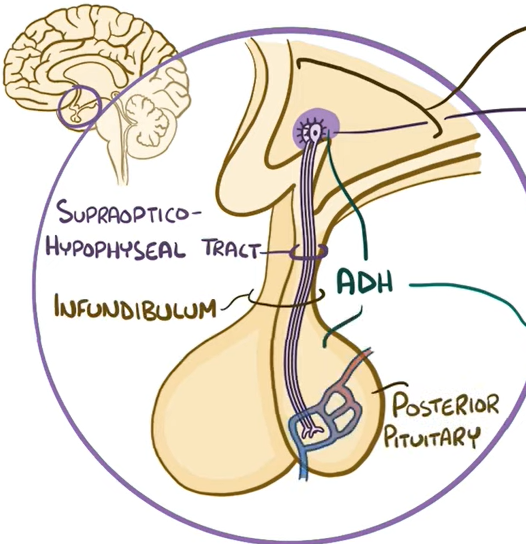 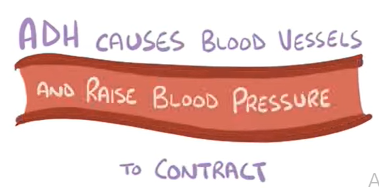 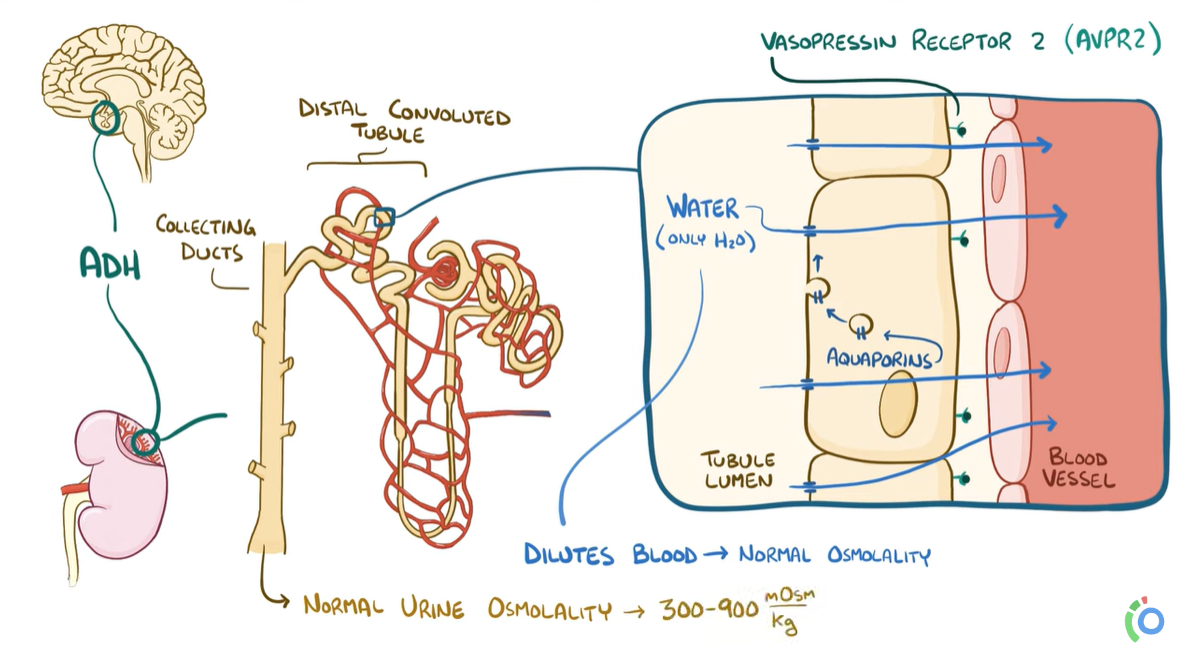 High osmolality
2- Supraoptic nucleus 
 
         ADH 

Kidneys (mainly DCT & Collecting duct)

Water reabsorption
osmoreceptors
 
 thirst sensation 

 water consumption
Dilute the blood so return to normal osmolality
DIABETES INSIPIDUS
-DI occurs when the kidneys are unable to retain free water, causing a dilute urine despite progressively increasing plasma osmolality .
It’s characterized by thirst (polydipsia) & polyuria (5-20L/day).
- Volume depletion rarely occurs as long as there’s an intact thirst mechanism and patients have access to water . but infants, nursing home patients and unconscious patients are vulnerable to complications like hypovolemia & hypernatremia 
 - the most common ddx is primary polydipsia, caused by drinking excessive amount of fluid in the absence of defect in ADH or thirst control
Types of DI
Central
Nephrogenic
1- CENTRAL (NEUROGENIC DI)Decreased ADH production
2. Acquired : 
  - damage to posterior pituitary 
  - brain cancer or metastases
  - Trauma, neurosurgery 
  -  systemic infiltrative diseases (sarcoidosis, eosinophilic granuloma)
1. Idiopathic (starts in childhood)
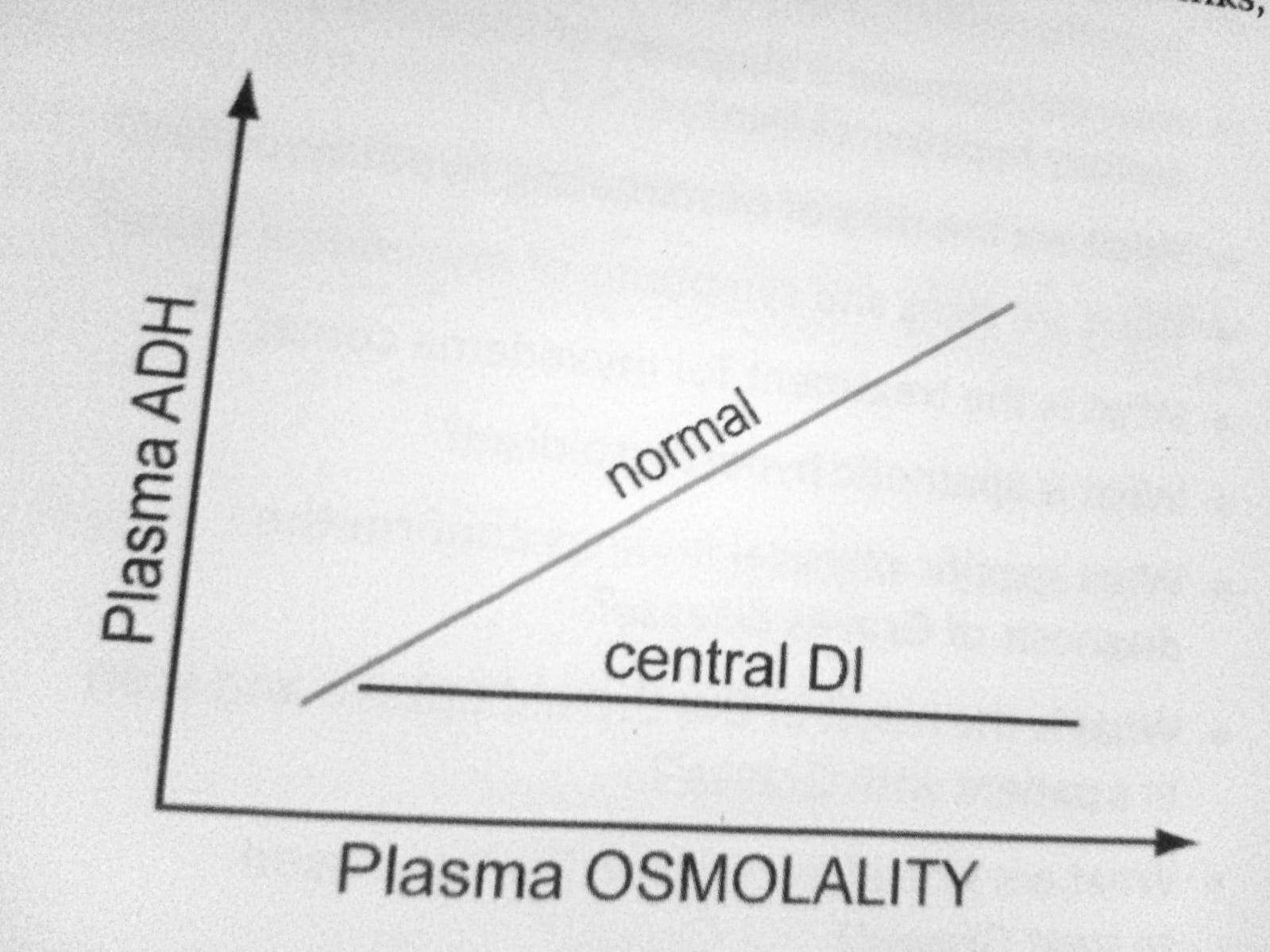 2- NEPHROGENIC (ADH-RESISTANT DI) Renal resistance to the effect of ADH
1. Genetic mutation in ADH receptor or in aquaporin
2. Acquired :
  - drugs (lithium , demeclocycline)
  - Hypercalcemia , hypokalemia 
  - secondary to other diseases (sjogren's syndrome, polycystic kidney disease, sickle cell anemia
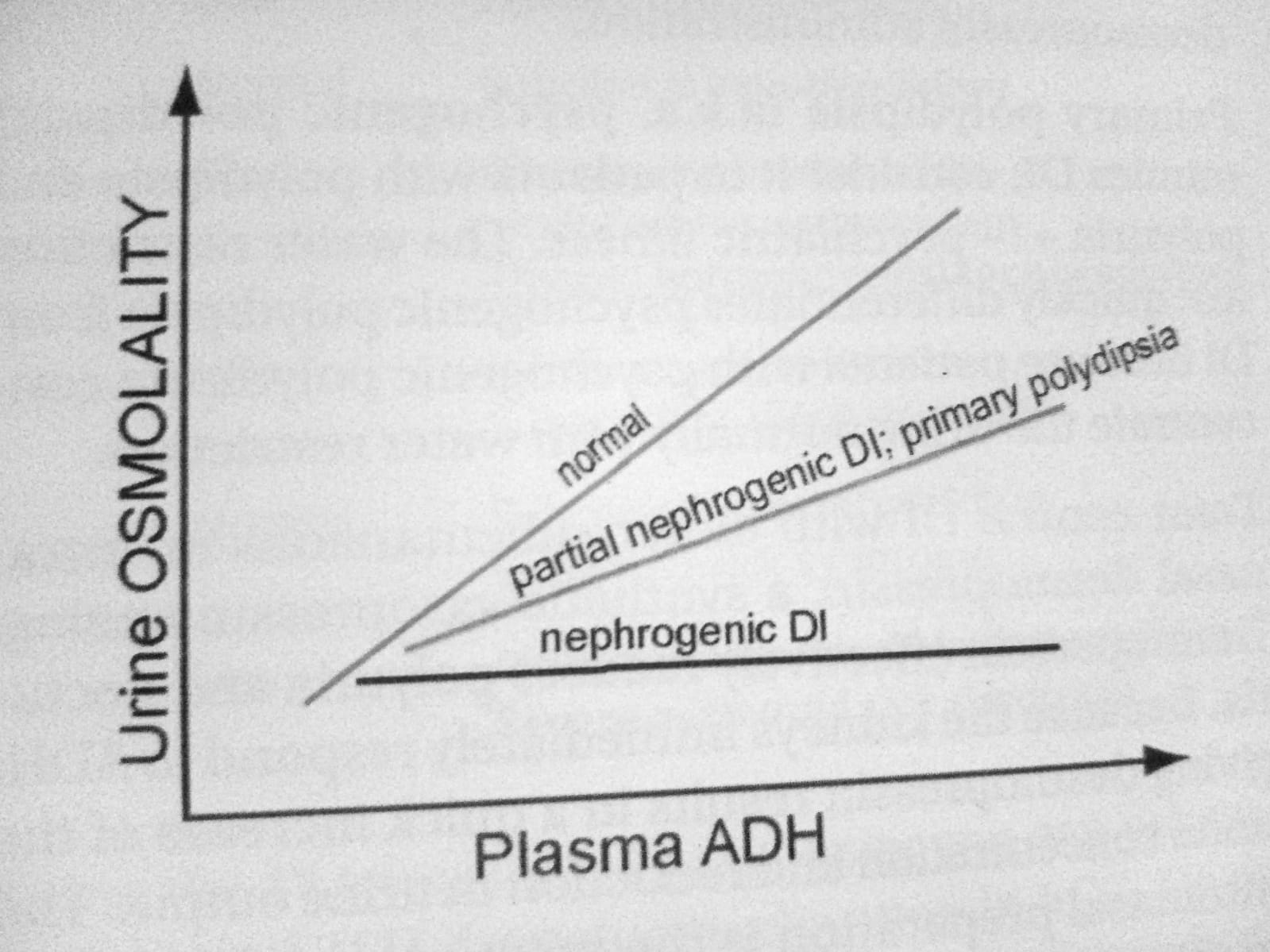 INVESTIGATIONS
1- U&E Test (urea &electrolyte ) :  
  - hypernatraemia    -low Urine osmolality       - high serum  osmolality
2- measure vasopressin secretion in response to increasing plasma osmolality
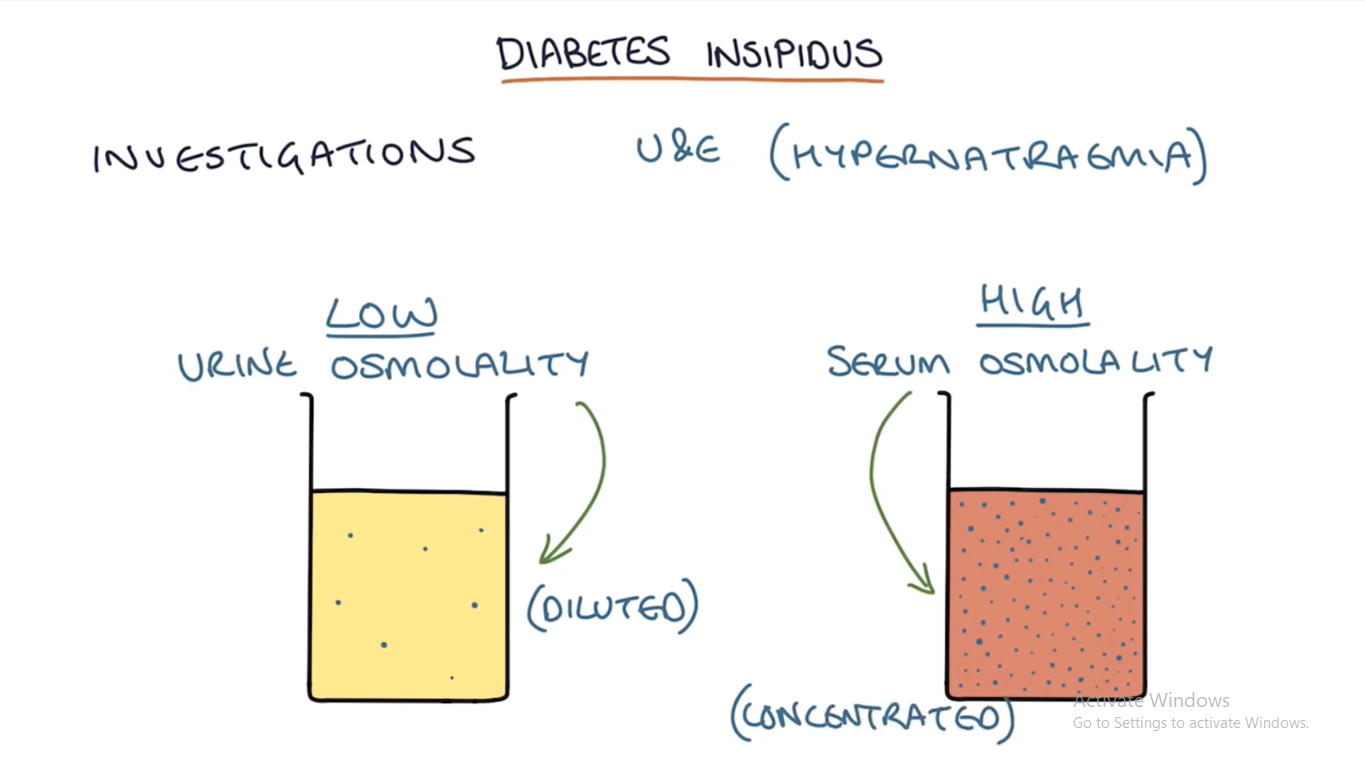 INVESTIGATIONS
3- water deprivation test also known (desmopressin stimulation test )
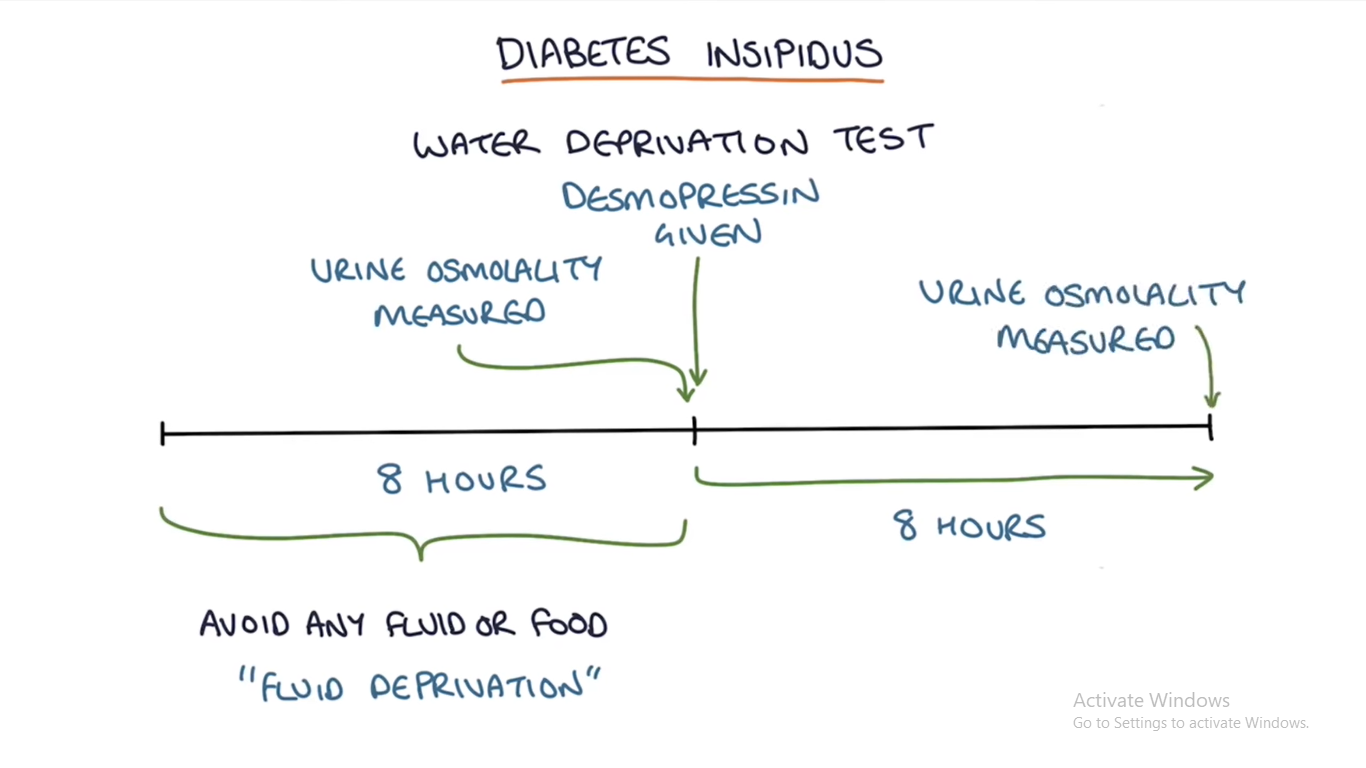 DIAGNOSE
Nephrogenic DI : 
-Has no or little effect on exogenous desmopressin .
-urine doesn’t concentrate with water restriction
Central DI :
-Urine doesn’t concentrate with water deprivation 
-But the urine will concentrate after desmopressin administration (synthetic vasopressin analog ).
appropriate further tests may include plasma electrolytes, calcium, ultrasound of the kidneys and urinalysis.
Anterior pituitary function and suprasellar anatomy should be assessed
MANAGEMENT
1-Serum Na+ is already high : ( > 145 mmol/L) 
Don’t restrict water(the patient have already self-restricted). 
Measure plasma and urine osmolality & skip to demopressin administration .
2-Serum Na+ isn’t  already high :
First step : restrict water/fluid intake .
measure plasma osmolality ,  urine osmolality & Serum Na+ every 2 Hours
TREATMENT
Central DI :
-Subcutaneous or intranasal(most potent )  desmopressin (synthetic vasopressin analog ). 
((Counsel the patient to drink only when thirty because hyponatremia can easily occur )).

-In mild cases : oral drug that stimulate ADH     thiazides and salt restriction .
Nephrogenic di : 
-first low solute diet .
-then add thiaziade diuretics or amiloride if needed
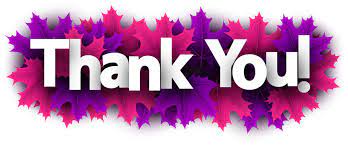